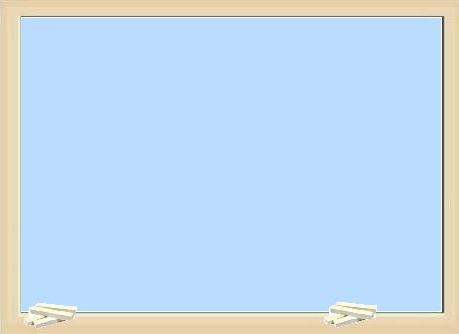 Муниципальное бюджетное дошкольное образовательное учреждение 
детский сад комбинированного вида № 8 «Теремок» 
МО Староминский район
Готовность к школе
Мультимедийное приложение к родительскому собраниюразновозрастная группа 5-7 лет
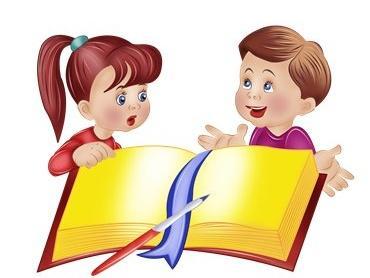 Презентацию подготовили: Деревянко В.В., Литвин Н.В.
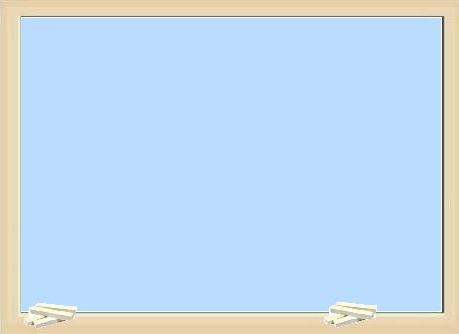 Выделяются разные виды готовности к школе:
Психологическая готовность
Физическая готовность:
состояние здоровья, 
физическое развитие, 
развитие мелких групп мышц, 
развитие основных движений
Специальная готовность: 
умение читать, считать, писать
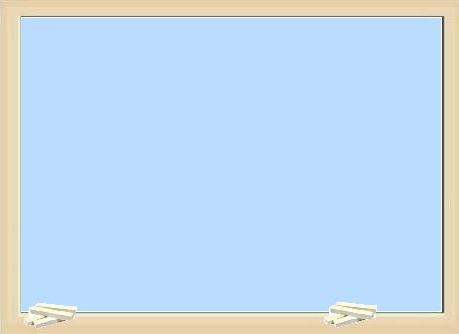 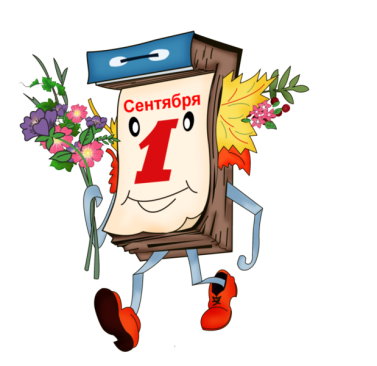 Готовность к школе
Когда говорят о «готовности к школе», то имеют в виду  не отдельные умения и знания, а их определенный набор, в котором присутствуют все основные 
компоненты.
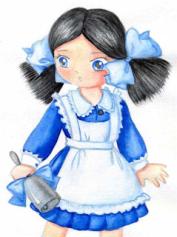 Быть готовым к школе уже сегодня
Не значит уметь писать, читать, считать.
Быть готовым к школе — значит
Быть готовым всему этому научиться
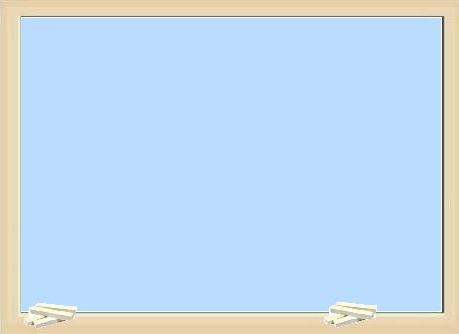 Формирование элементарных математических представлений
Ориентировка на листе бумаги в клетку
Набор и размен монет
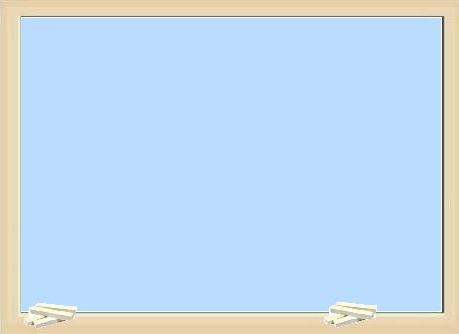 Знакомство с цифрами
Закрепление геометрических  фигур
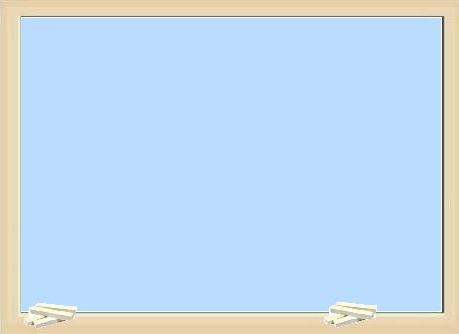 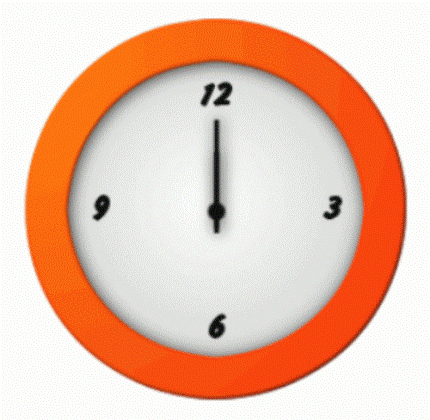 Знакомство с часами
Измерение объёма с помощью условной меры
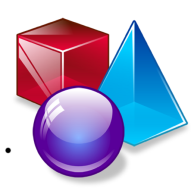 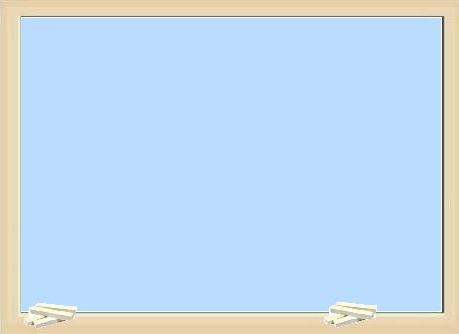 Художественное творчество
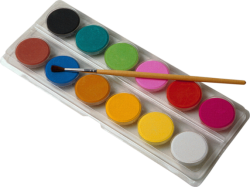 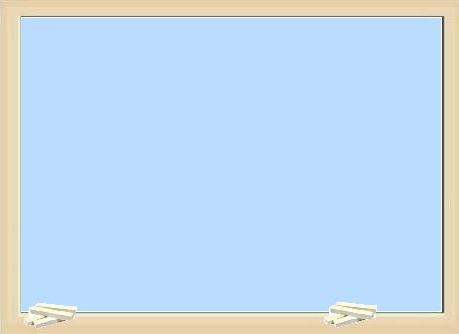 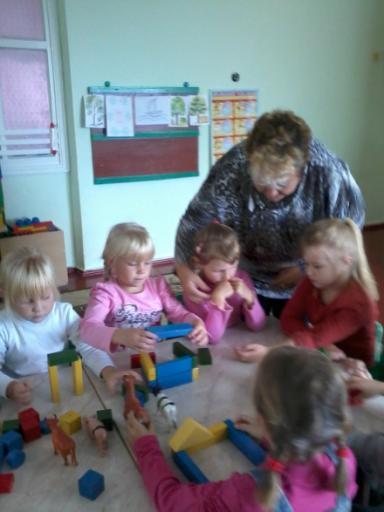 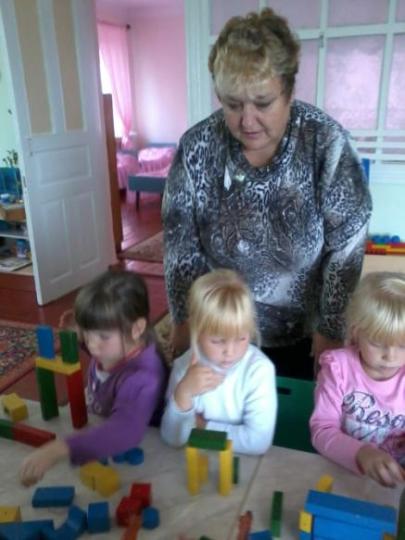 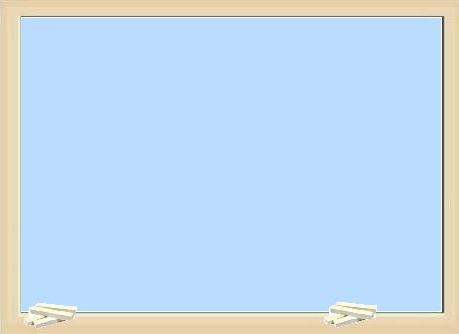 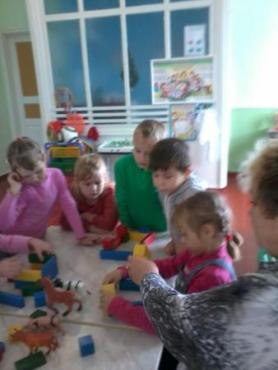 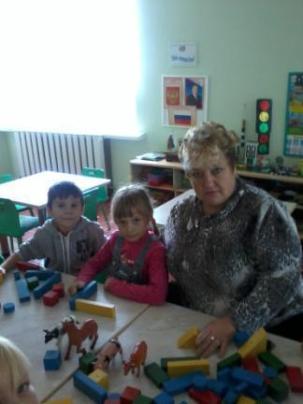 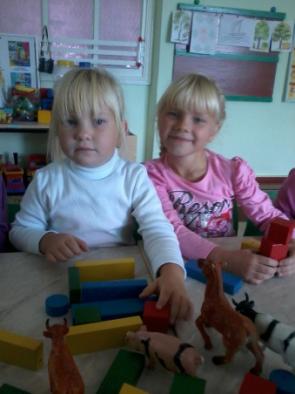 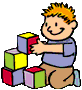 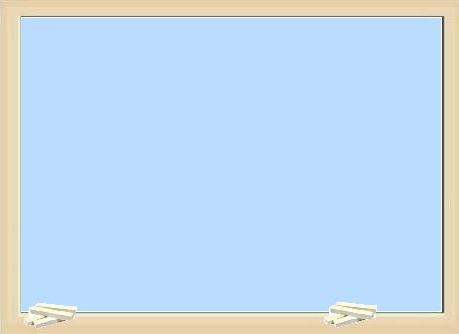 Деятельность вне занятий
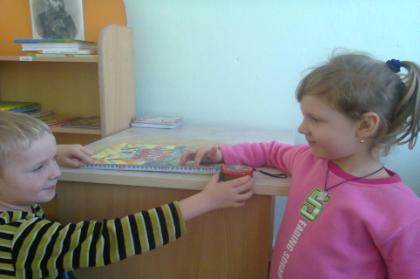 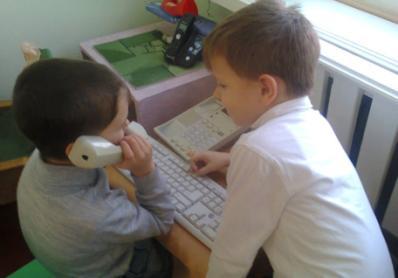 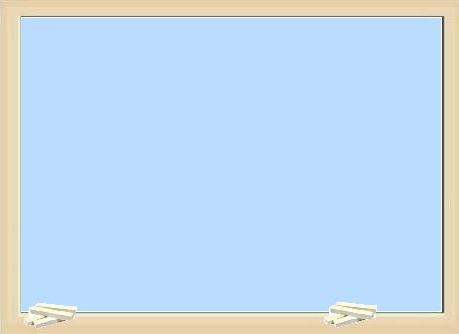 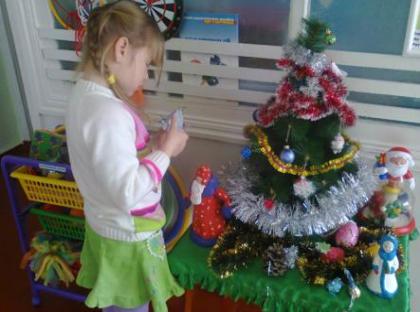 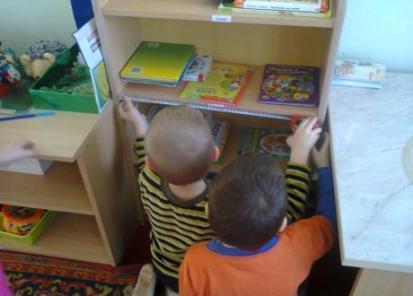 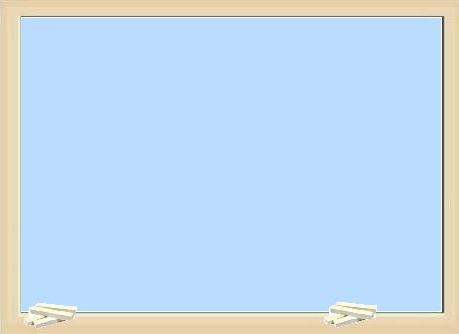 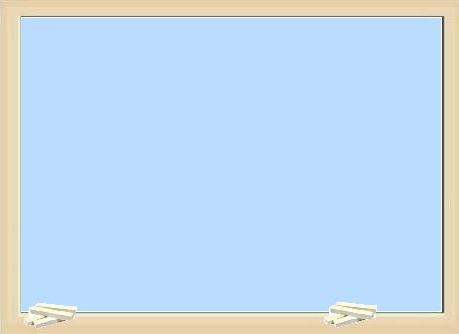 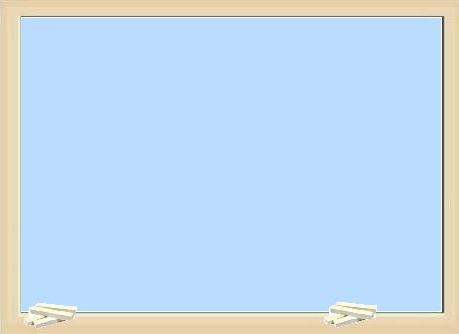 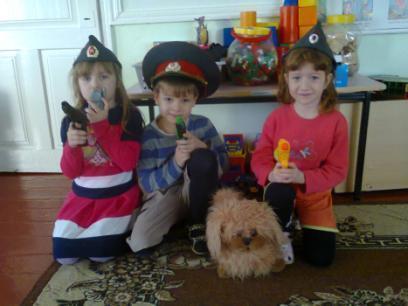 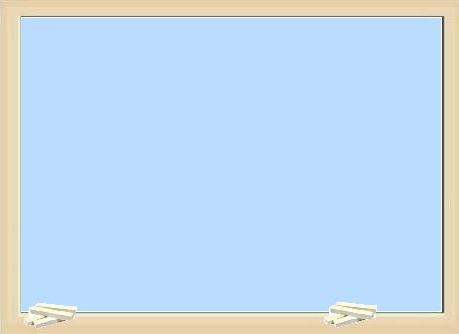 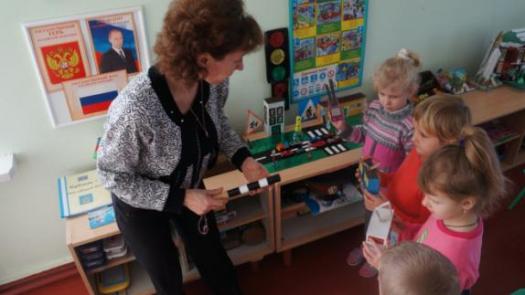 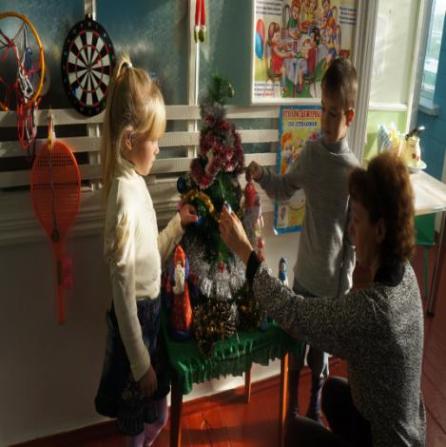 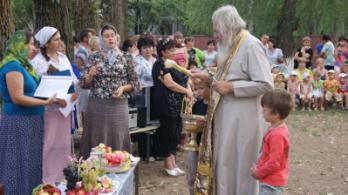 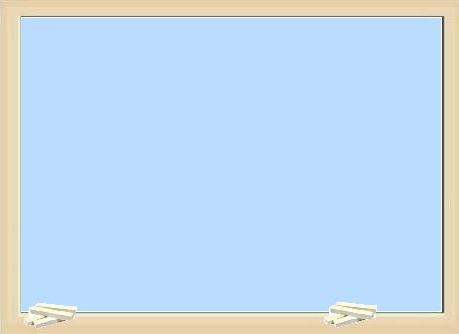 Проектная деятельность по экологии «Экологическая тропа»
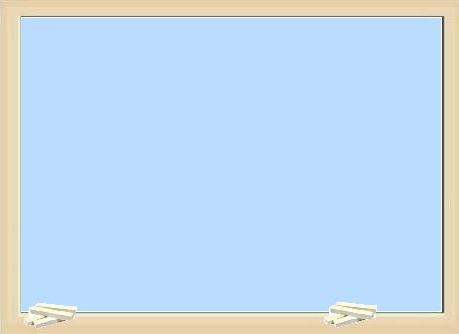 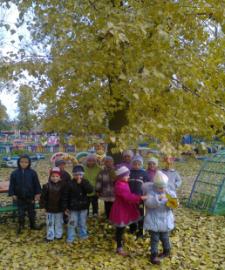 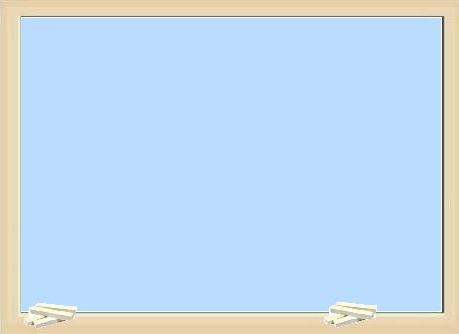 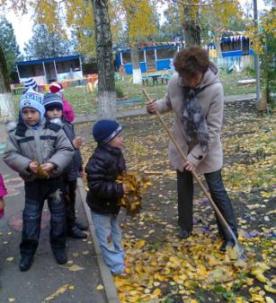 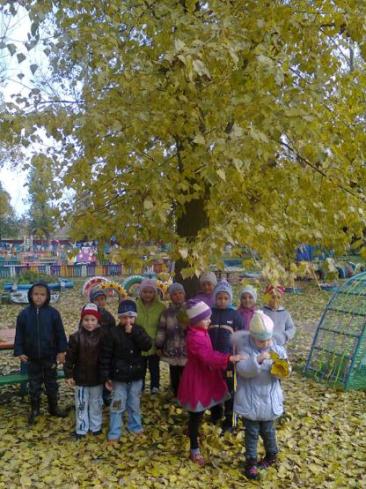 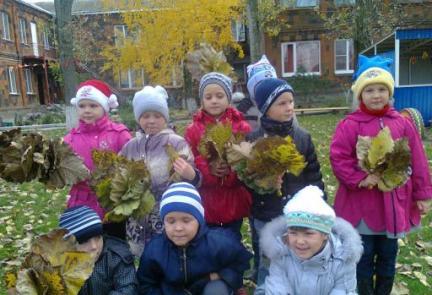 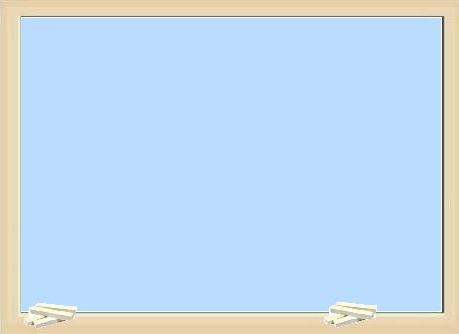 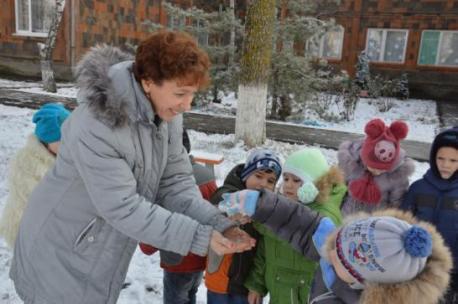 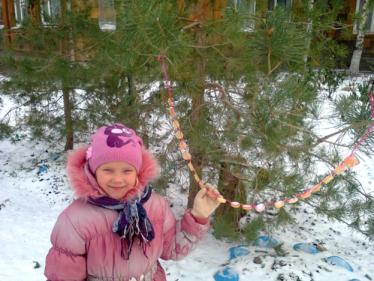 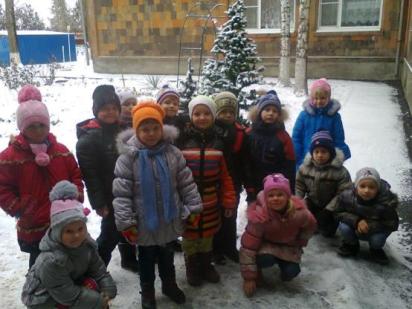 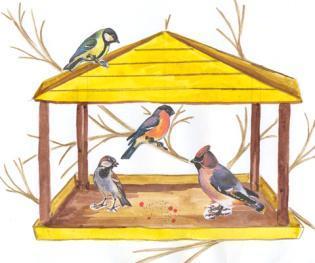 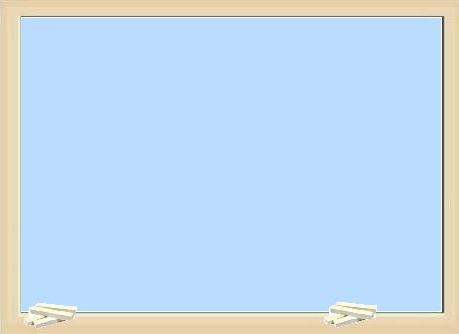 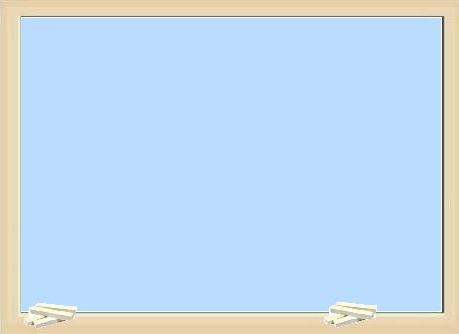 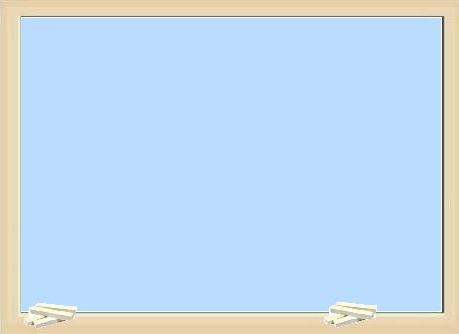 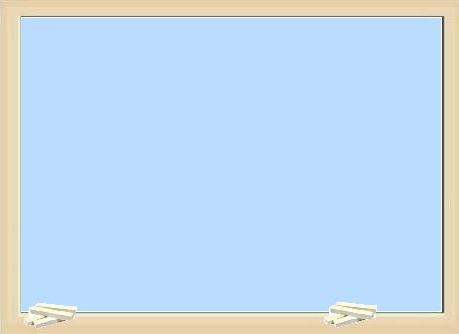 Проект «Люблю берёзку русскую»
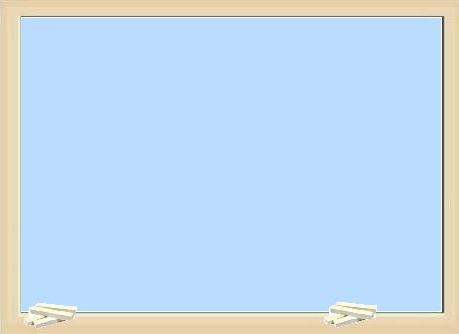 Учим правила противопожарной безопасности
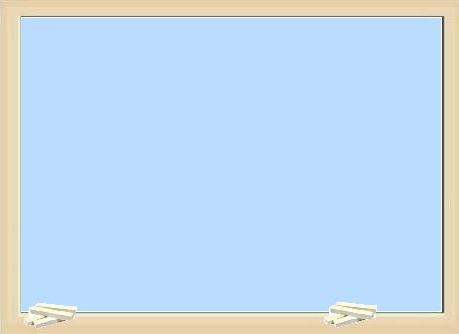 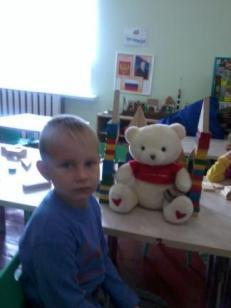 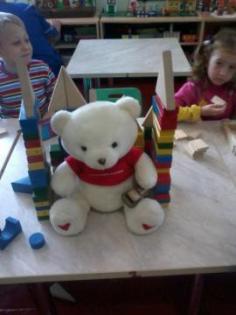 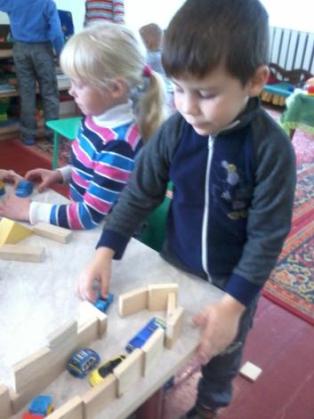 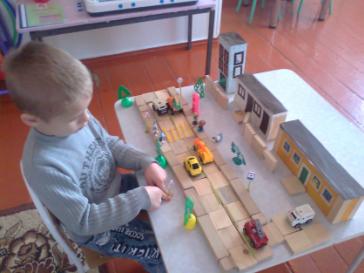 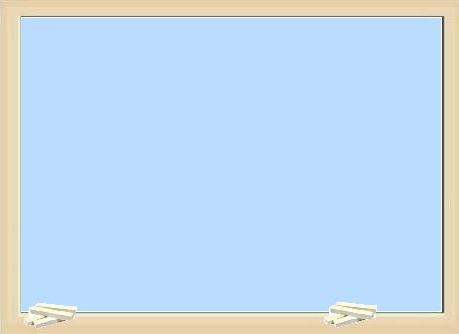 Проект по нравственно – патриотическому воспитанию
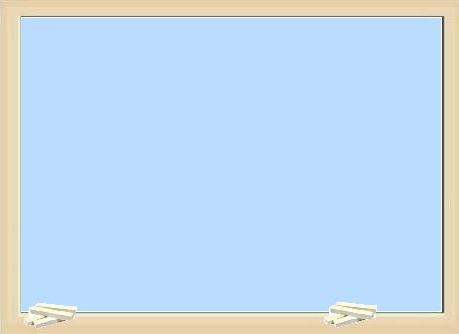 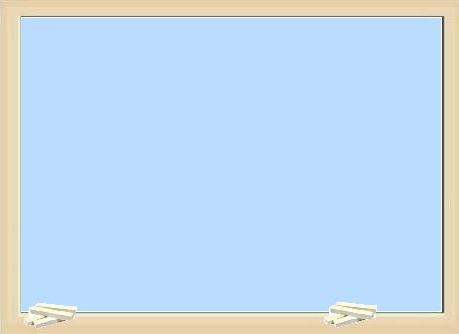 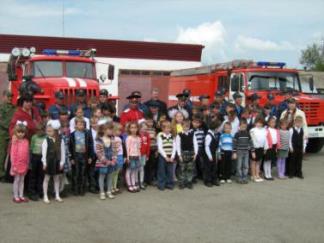 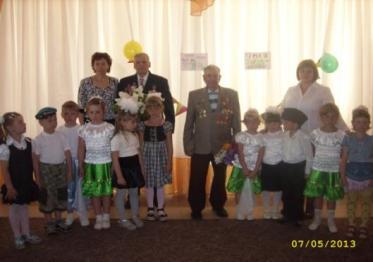 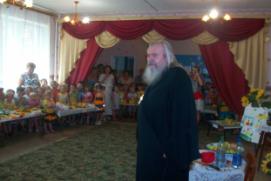 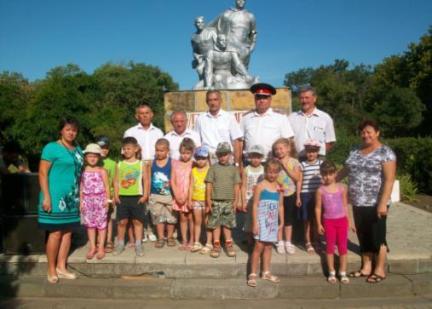 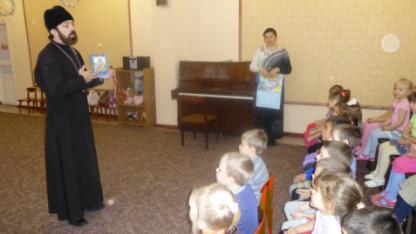 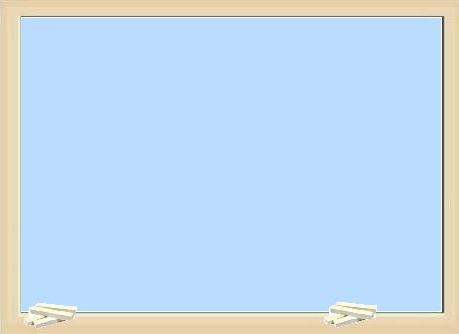 Чтобы ребенок хорошо говорил, с ним надо разговаривать: так задаются образцы устной речи. 
Чтобы ребенок научился быть внимательным, ему надо читать и рассказывать сказки: так задаются образцы восприятия слова. 
Чтобы книга воспринималась как необходимый элемент жизни, она должна жить в доме и быть
востребованной взрослым: так задаются образцы определенного жизненного стиля.
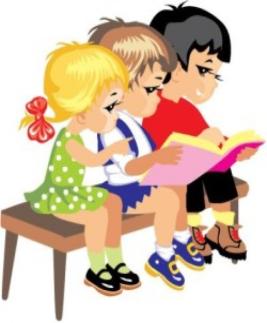 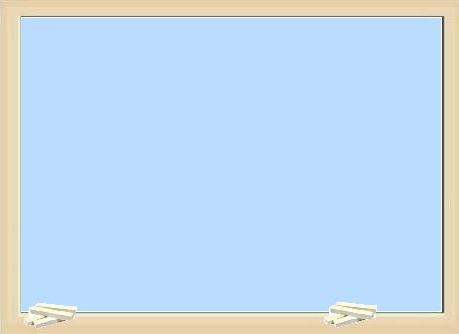 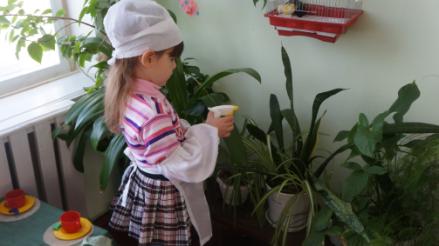 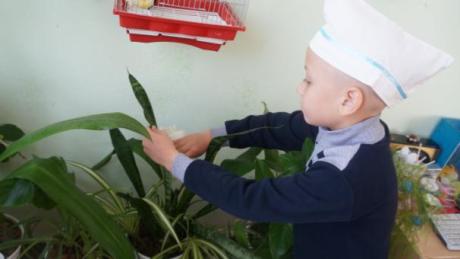 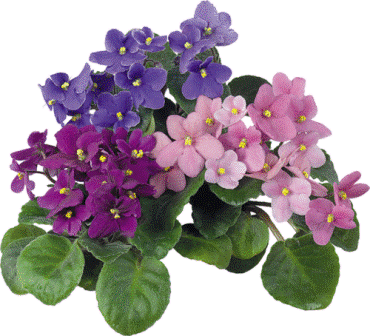 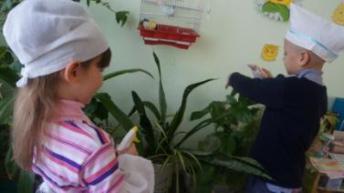 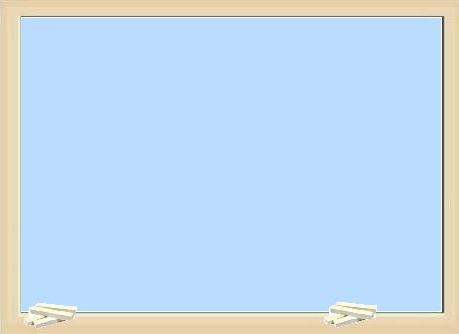 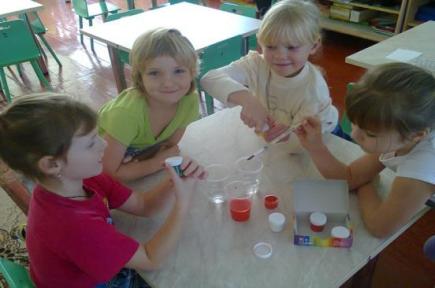 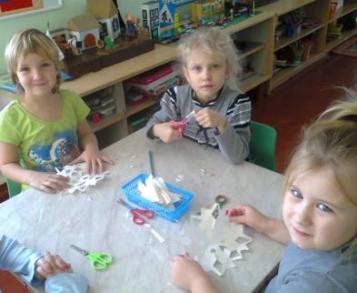 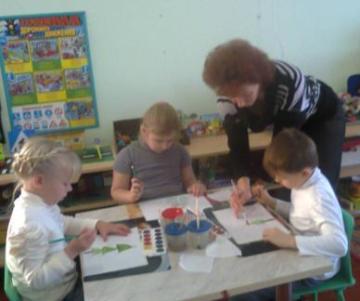 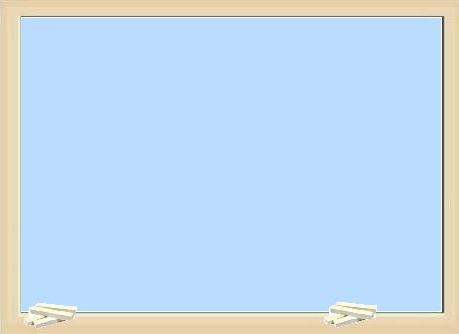 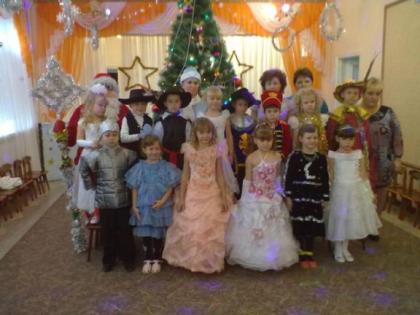 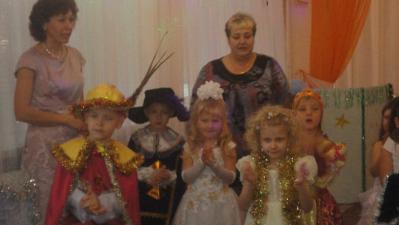 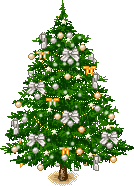 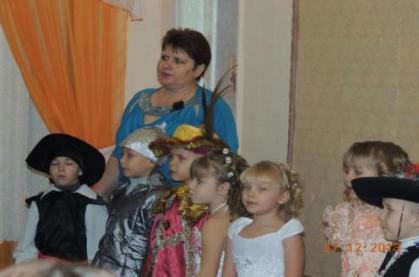 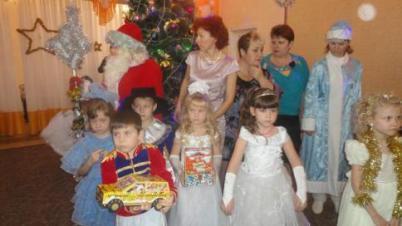 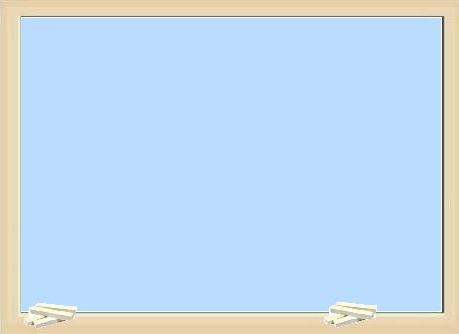 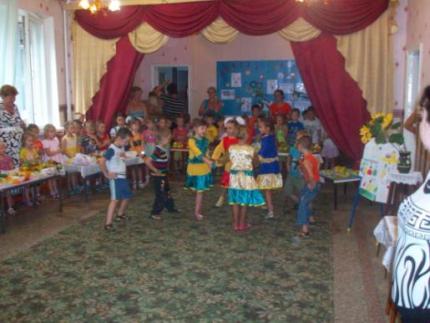 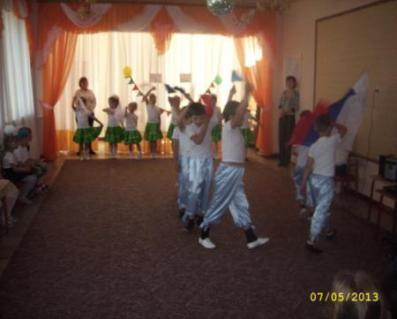 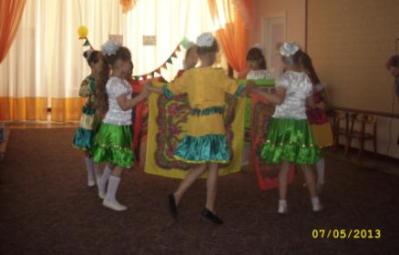 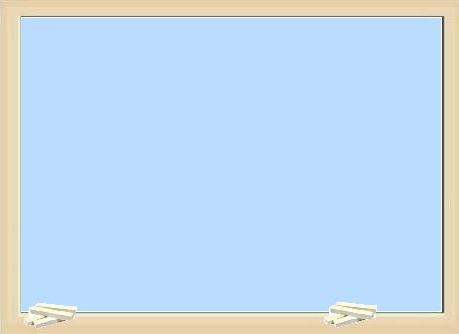 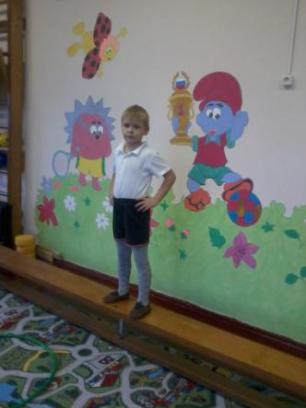 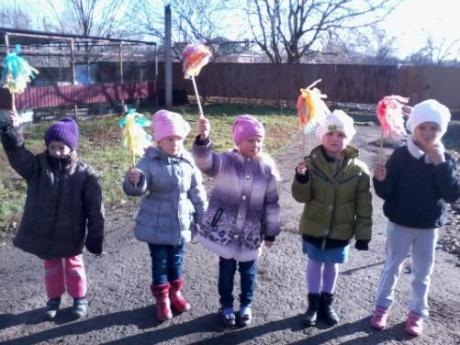 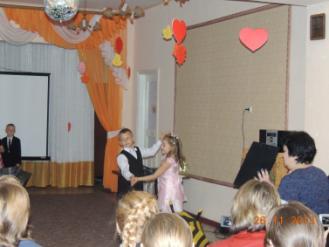 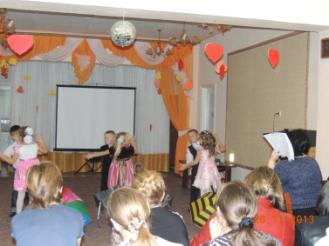 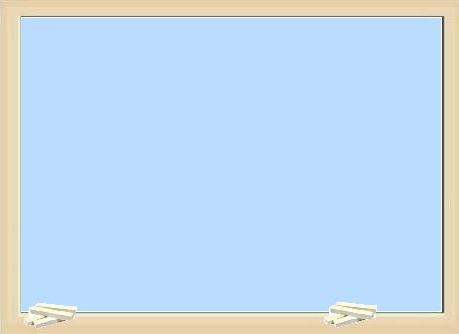 Полезны занятия, которые заставляют работать фантазию, воображение, самостоятельную смекалку: 
рисование, 
лепка, 
конструирование.
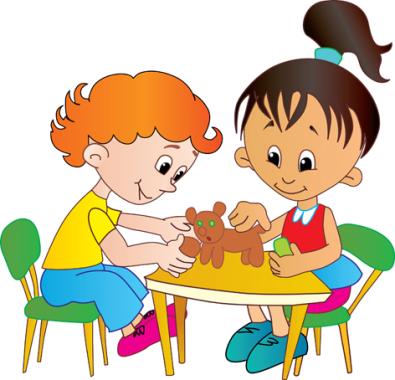 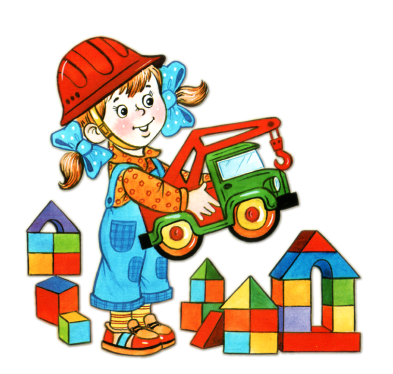 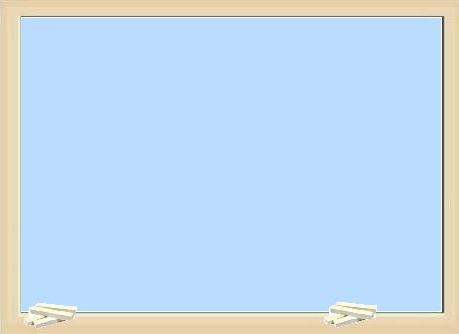 Готовы ли родители к школе?
Жертвовать своим личным временем  и некоторыми привычками.
Сдерживать свои эмоции.
Не кричать, не унижать и не обижать.
Не сравнивать своего ребенка с другими детьми
Не наказывать ребенка без причины.
Всегда встречать ребенка из школы с улыбкой.
Быть щедрым на похвалу за достигнутые результаты
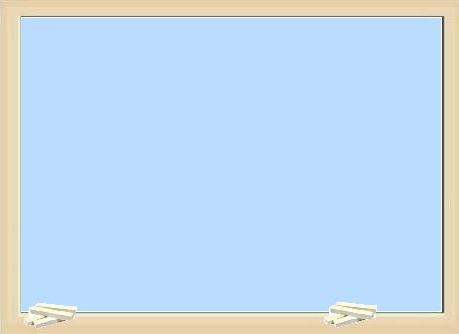 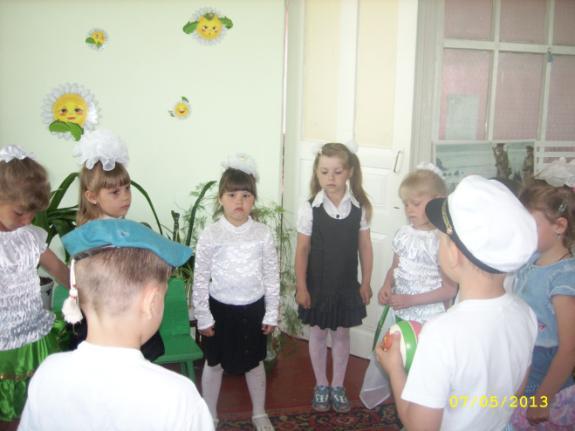 В школу ребёнок идёт  не только продемонстрировать свои знания, но и учиться.
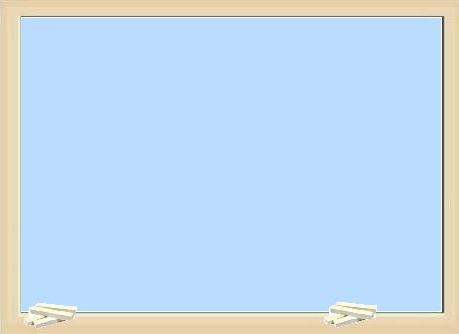 В презентации использованы фотографии из фото архива воспитателей и родителей
Все фотографии  размещены с согласия родителей или их представителей